Artistic Visual Terminology
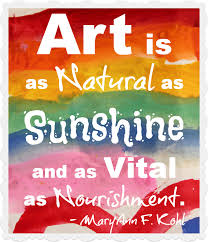 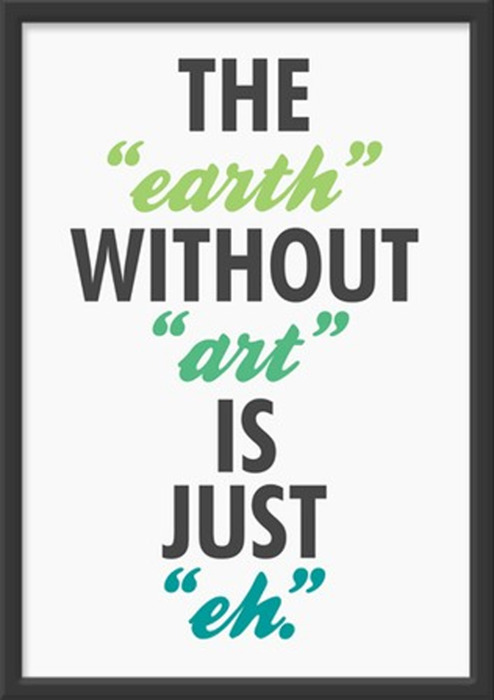 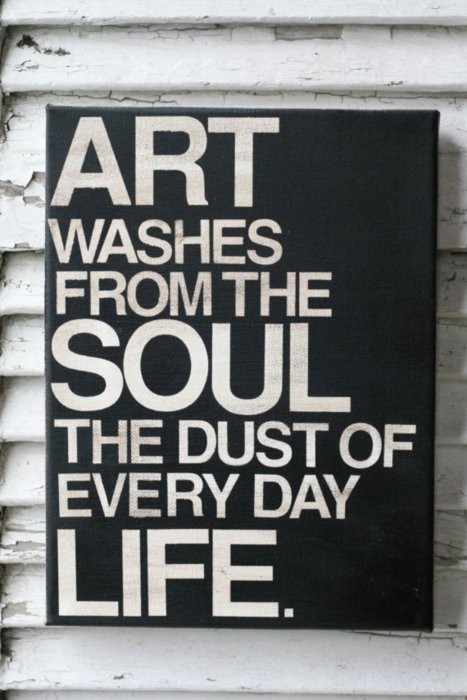 FOCAL POINT
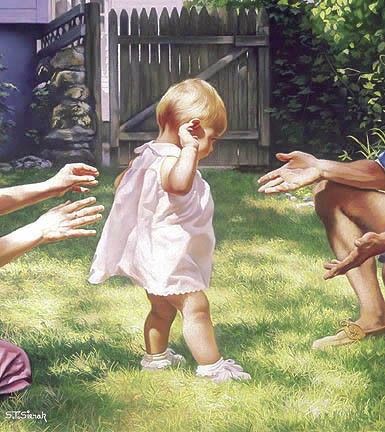 Focal Point – The main area of interest in a visual.
Here the baby, who is probably taking her first steps, is the focal point of the picture.

The background (the yard, gate) is noticed after the baby, and as are the people’s arms and limbs.  Thus the baby is the main focus of this picture.
What Is …
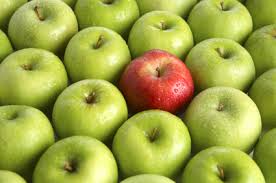 The Focal Point?
What Is …
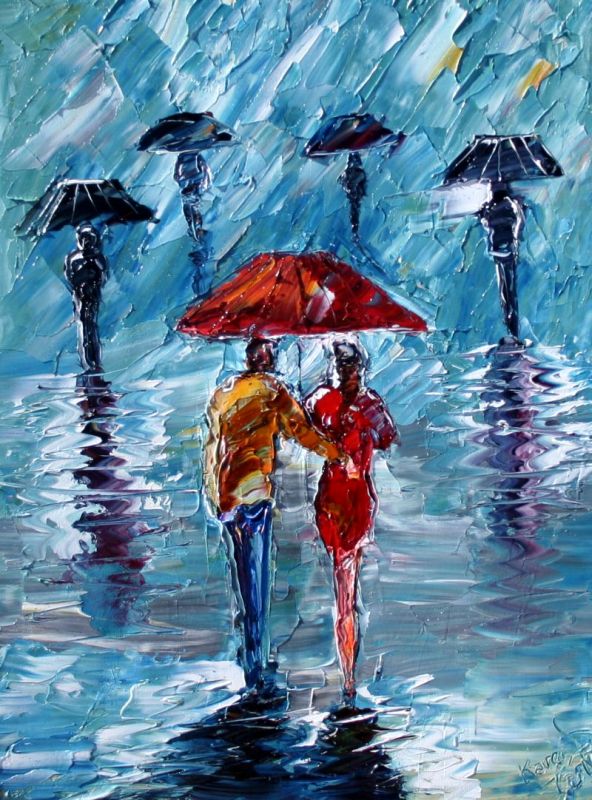 The Focal Point?
What Is …
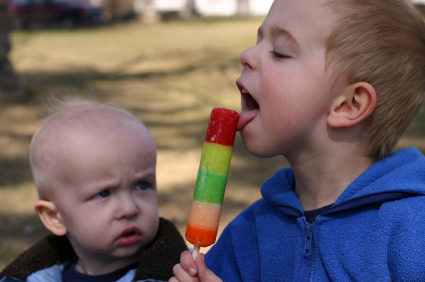 The Focal Point?
What Is …
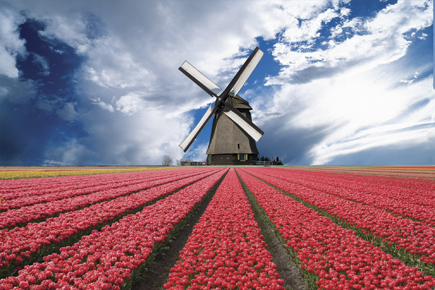 The Focal Point?
What Is …
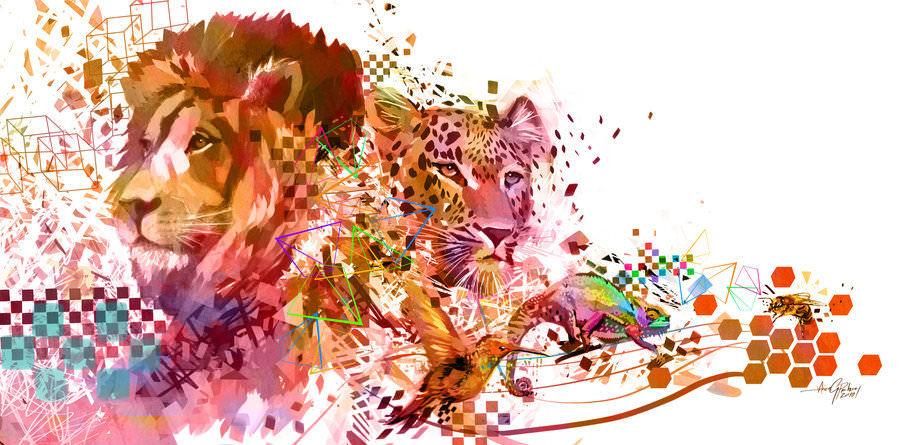 The Focal Point?
FOREGROUND/ BACKGROUND
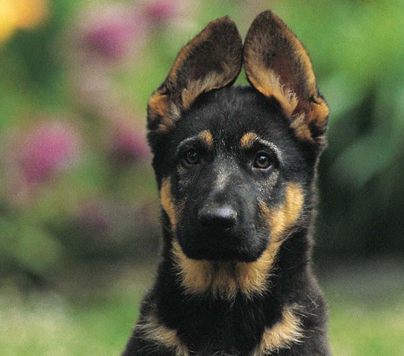 Foreground – the part of the visual that is nearest the viewer.

Background – the part of the visual that is furthest away from the viewer.
Here the German Sheppard is in the foreground of this visual, while the garden (shrubs and flowers) are the background.
What Is …
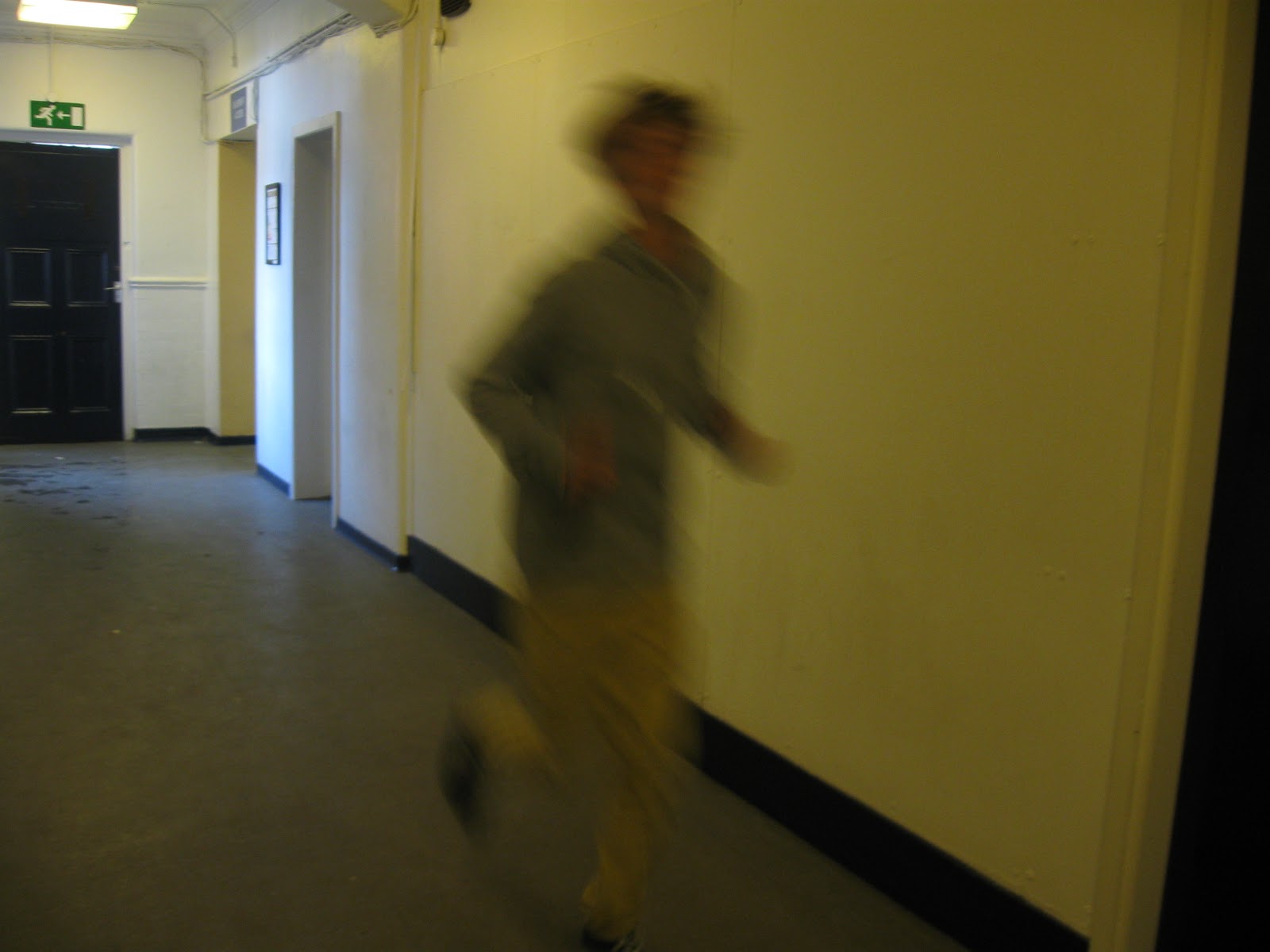 The foreground of this visual?
The background of the visual?
What Is …
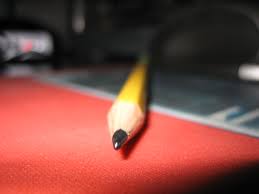 The foreground of this visual?
The background of the visual?
What Is …
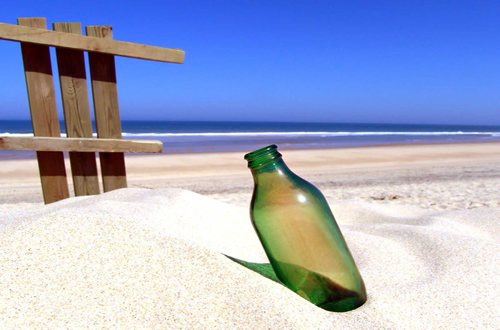 The foreground of this visual?
The background of the visual?
What is the focal point of the visual?
What Is …
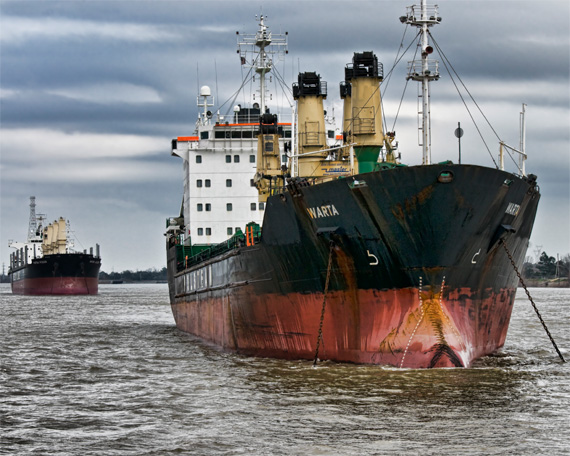 The foreground of this visual?
The background of the visual?
What is the focal point of the visual?
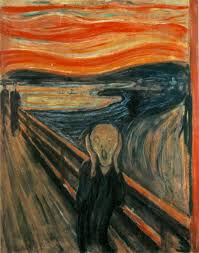 LINE
Sharp curves – as a general rule, bring about a feeling of unease or chaos.

The character in the painting is screaming, with hands to the face, this alerts the audience to the fact that the character is unhappy - some would even say stressed.  

When we see the lines used in this painting we can connect the character’s expression to the chaos around him.  The audience’s overall feeling of this painting, because of these elements, is unease (apprehension)
LINE
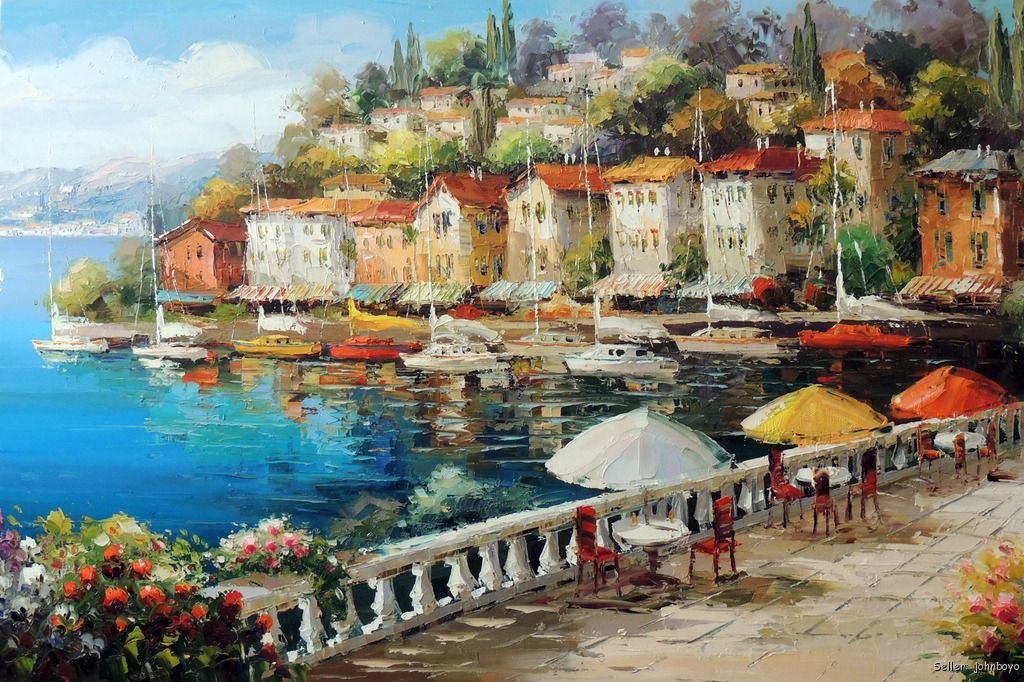 Straight lines – as a general rule, bring order and a sense of harmony to a painting.

This painting is of a casual and airy seaside scene.  This peacefulness can be recognized throughout the straight lines used by the artist – the shoreline, buildings, boardwalk, masses of sail boats, trees.
LINE
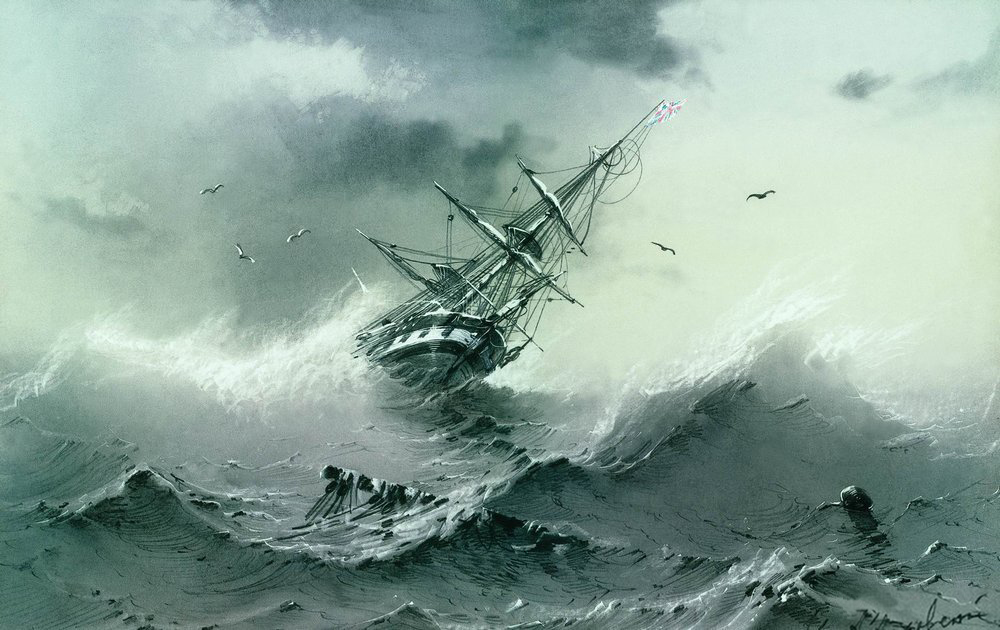 Jagged lines usually create a sense of fear or doom.  They represent chaos or tensions.
In this panting we have a ship keeling over in huge fierce waves.  Nearly every part of this picture has sharp jagged lines – this proves the lack of calm in the picture.  The artist uses the sharp lines to create fear.
LINE
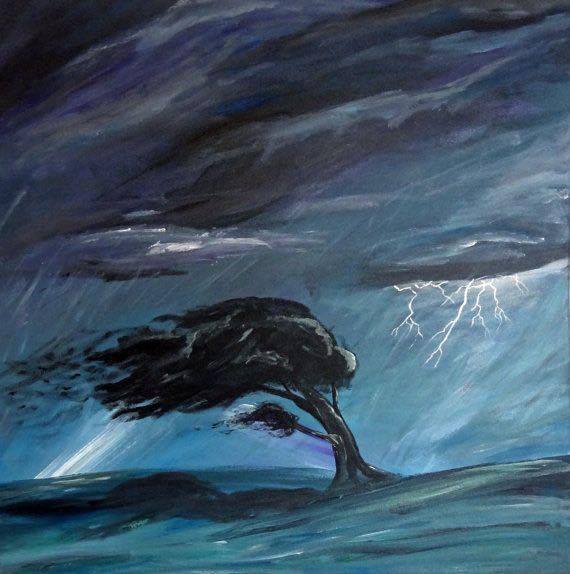 Gradually curved (or bending) lines help to create movement in a piece of artwork.
Here you see a tree bending in the wind.  Here the curve of the tree helps the audience identify the movement in the painting.
Which type of lines…
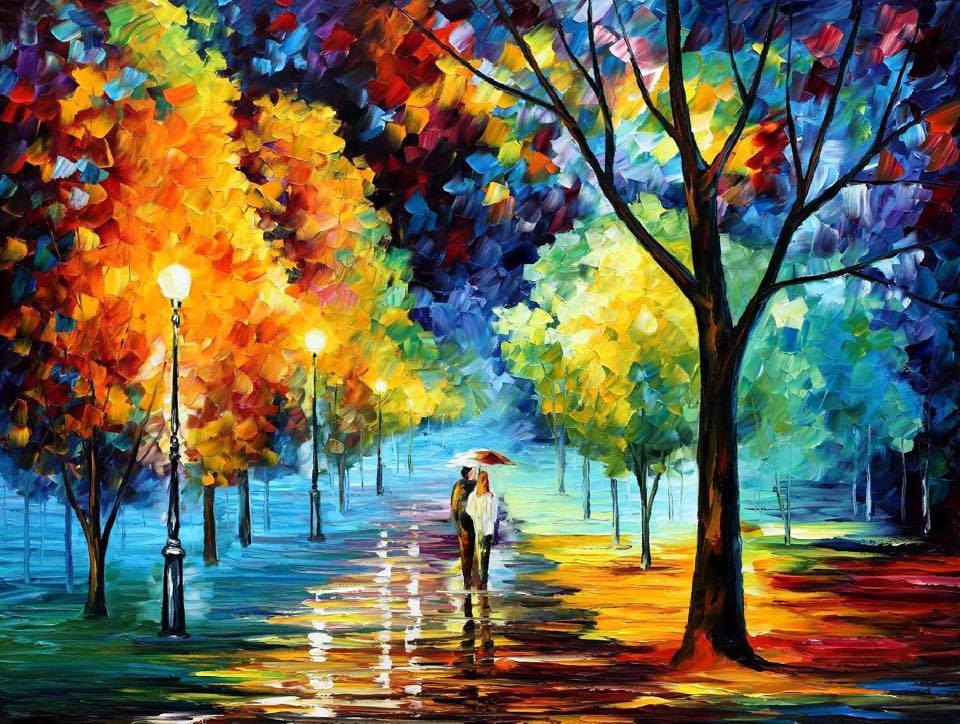 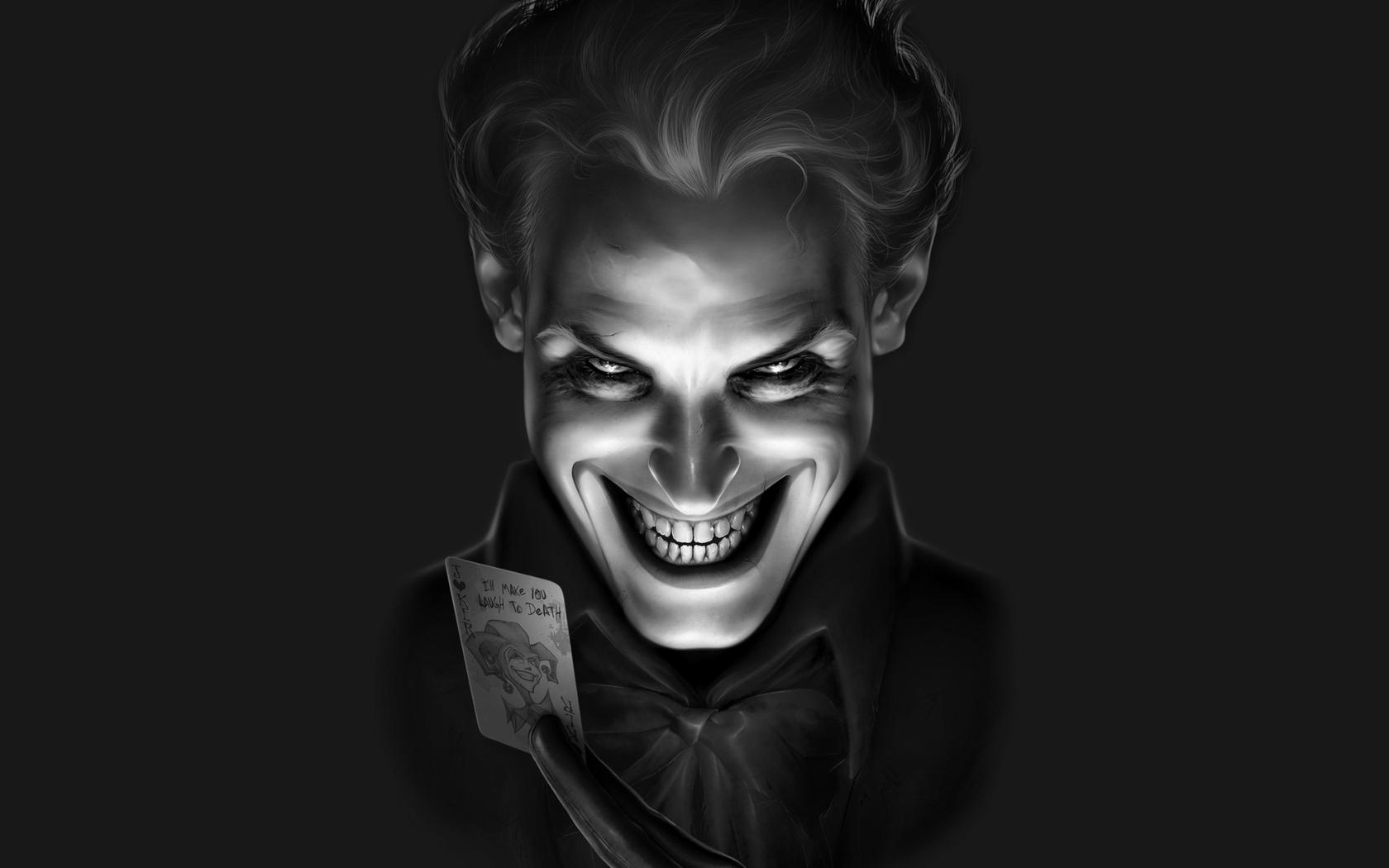 Which type of lines…
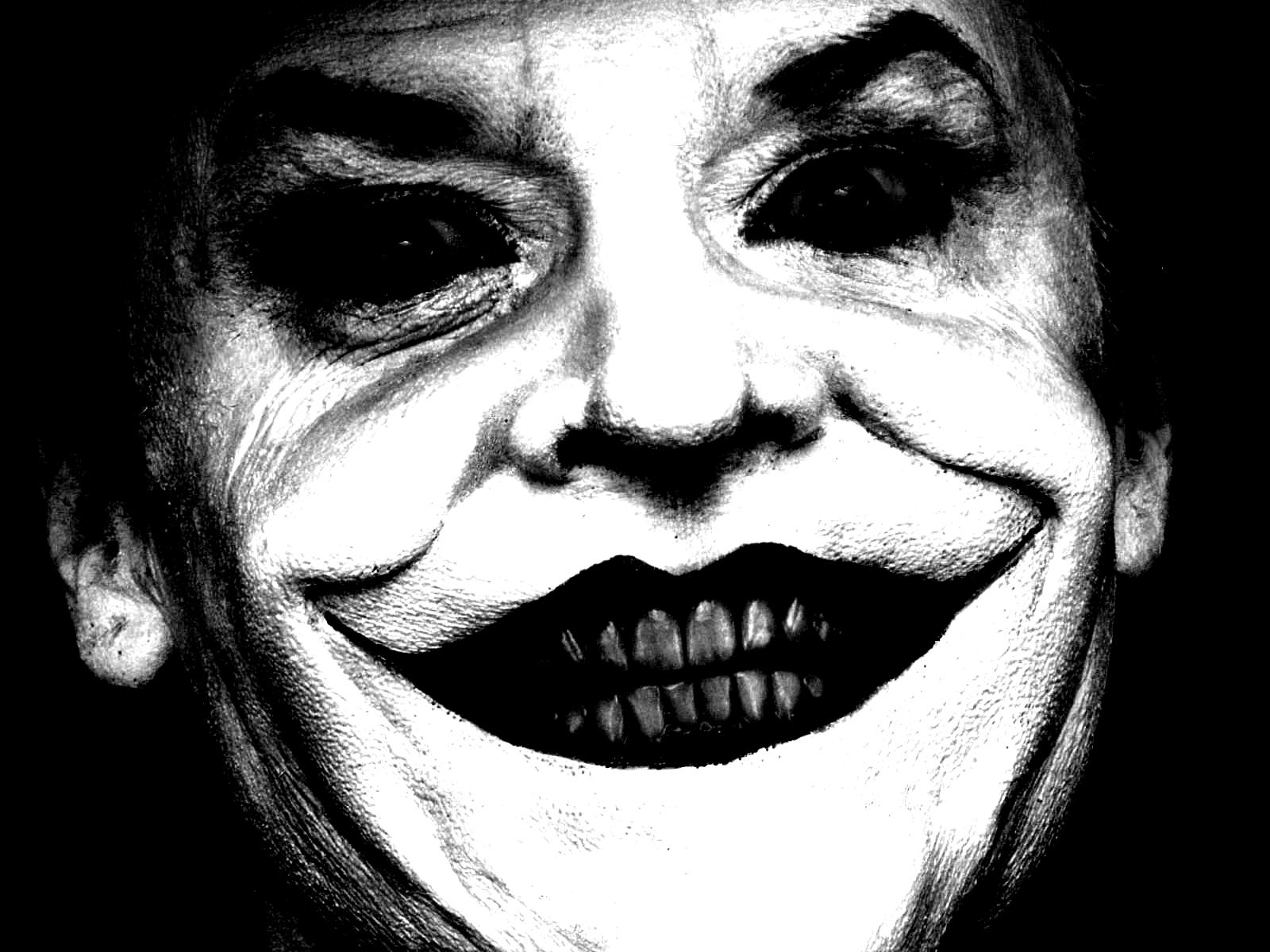 Which type of lines…
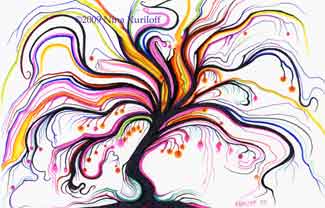 Which type of lines…
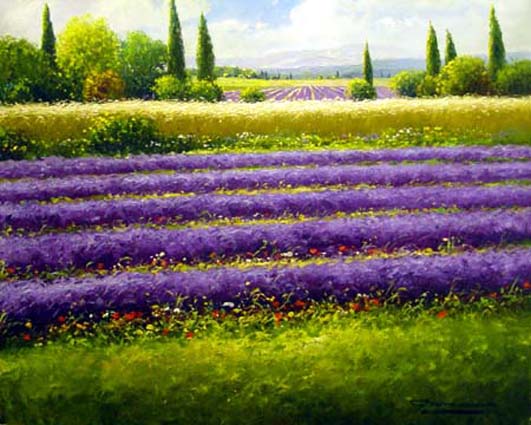 Which type of lines…
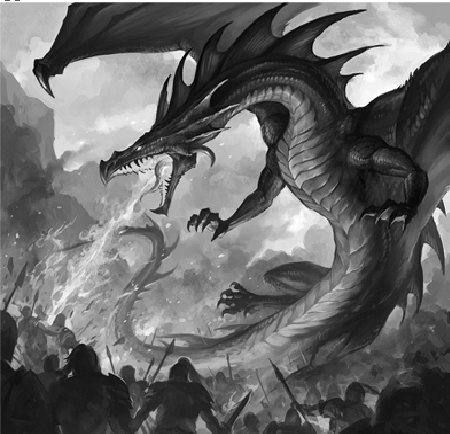 Symmetry
Symmetry is the ULTIMATE form of balance and creates a true sense of harmony.

A piece of artwork is symmetrical when both sides of the piece are the same on either side of an imaginary central divide (the mirror point). 

Symmetry can be created vertically, horizontally, or diagonally.

Here in this painting, if we draw a line down the center of his face we would find that he is symmetrical.
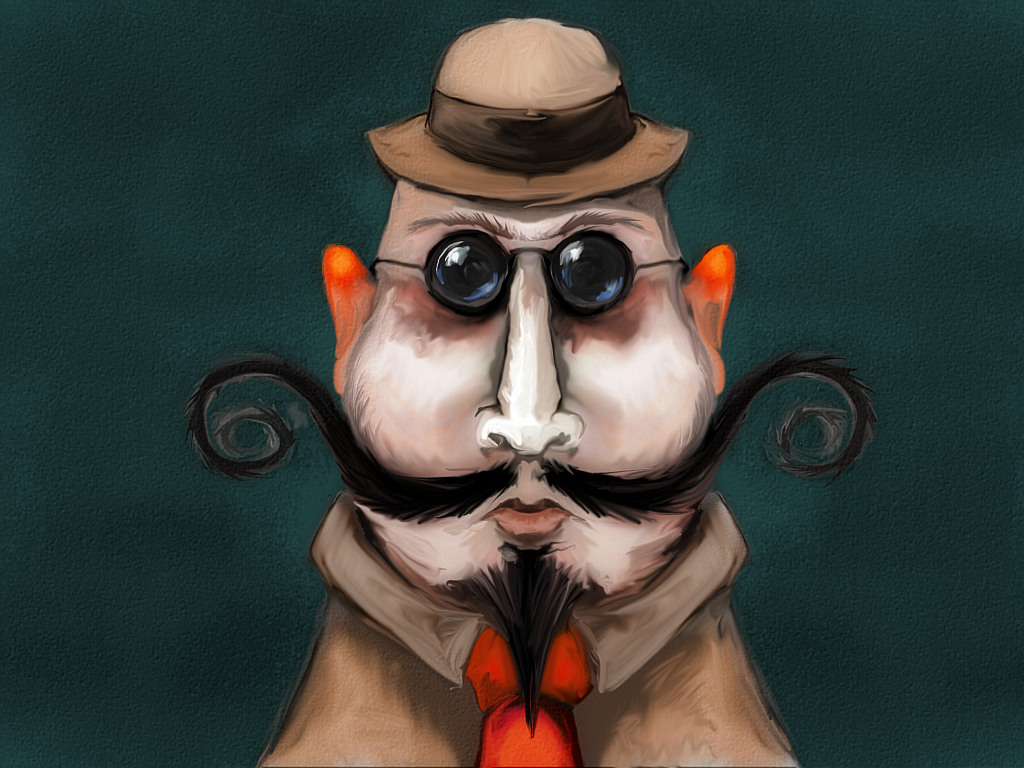 Asymmetry is the lack of equality, balance, or harmony.

Asymmetry is when something is not “matched” across an imaginary central divide.

In this painting if we fold it in half vertically, horizontally, or diagonally neither of the halves will match.
Asymmetry
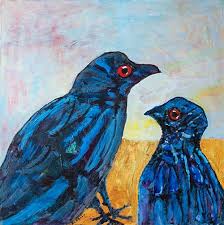 Symmetry or Asymmetry…
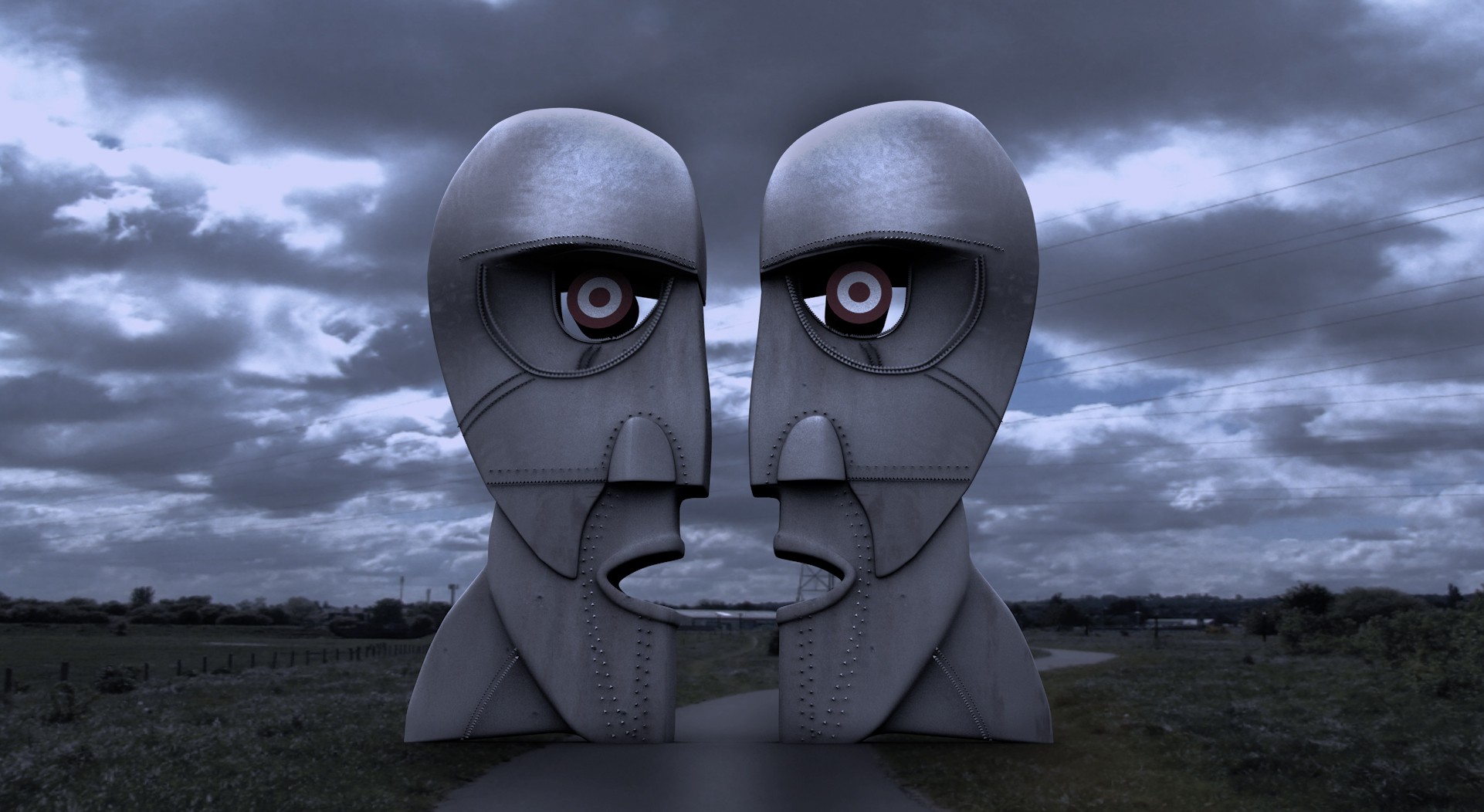 Symmetry or Asymmetry…
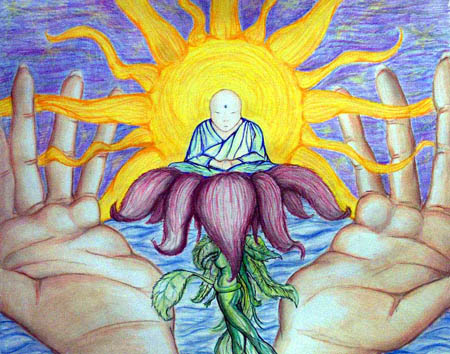 Symmetry or Asymmetry…
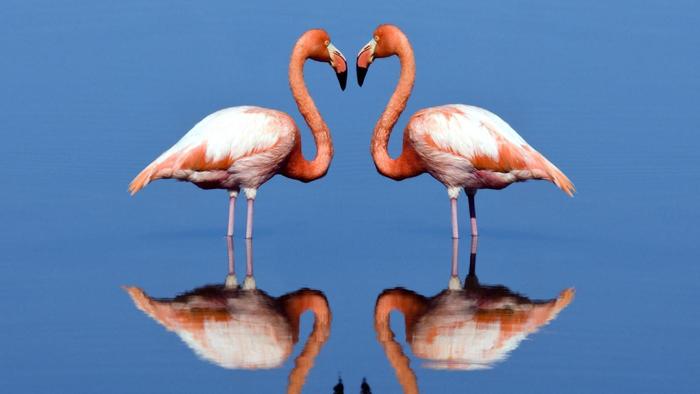 Balance
Balance is the arrangement of shapes and colours within a piece of art.
Here the large orange flowers balance the picture.  Since there is one on either side, the picture does not seem unbalanced or lacking harmony.
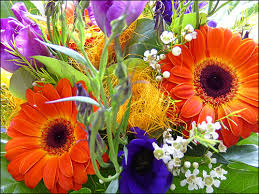 Balanced or not?
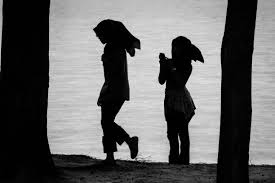 Balanced or not?
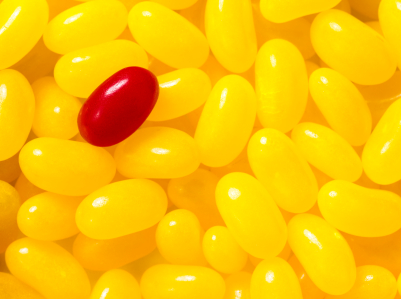 Balanced or not?
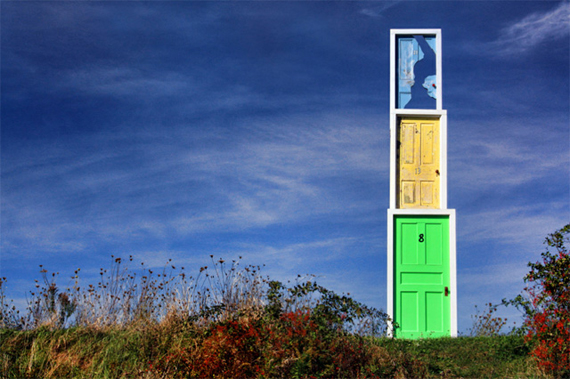 Colour
Red                         Red is optimistic, a vital colour of activity, heat, movement, struggle, and passionate. It is the most expressive colour associated with fullness of life, courage, sacrifice, love, strong emotions and acts of passion.
Orange
Orange is a bright, shiny, warm colour of fire and sun. It is associated with sunrise or sunset, delicious fruits such as apricots, mandarins, oranges. It can symbolizes courage and sacrifice. It is an emotional stimulant, orange reflects warmth, generosity, it is light and playful.
Yellow
Yellow is the colour of sun, light, and optimism, which stimulates, activates and frees from fear. It retains the alertness and promotes concentration, symbolizes the creativity and wisdom.
Colour
Green
Green has two sides.  It can symbolize nature and the natural aspects of life resulting in a calming effect, but it can also represent jealousy and greed.
Blue
In nature, blue is widespread like in the sky, which is reflected in the water. The symbolism of blue: wisdom, intelligence, immortality, infinity. It represents a fresh atmosphere, transparency, distance, and quiet.  They say it is the colour of peace and rest.
PurplePurple is the colour of royalty; it represents the high life, riches and jewels, and nobility.
Colour
WhiteWhite is the colour of clarity.  It symbolizes innocence and purity, as well as a new beginning or rebirth. It is also a symbol of divinity, perfection, pride, kindness and the eternal.
BlackBlack is the colour of doom and death.  It symbolizes fear and destruction, as well as “the end”.  It may also represent evil forces, greed, sadness, and depression.
Scale
Some artist play with scale – size

Here we see a Pringles tube that is appropriate in scale (compared to the real world) and two people who do not seem to be appropriately scaled due to their distance from the camera.

The artist (photographer) has used distance to alter this picture.  The people appear smaller than the Pringles tube.
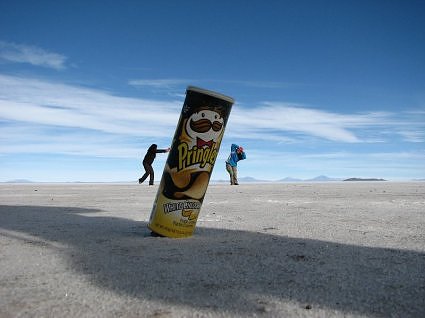 Texture
Texture is the effective use of lines and dots in visual images which can be “felt” with the eyes; rough or smoothness.

Texture is achieved by the use of line, shading, and colour.

Here there is ACTUAL TEXTURE in the sky (created by excess paint – the canvas will not be smooth) adds depth to the painting.
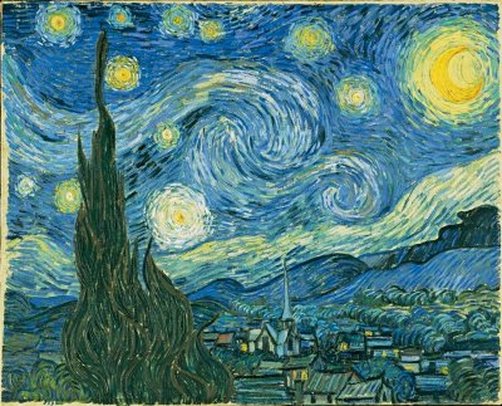 Texture
Here there is VISUAL TEXTURE (created with colour and shading – the canvas would be smooth). adds royalty to the painting – a true sense of riches.
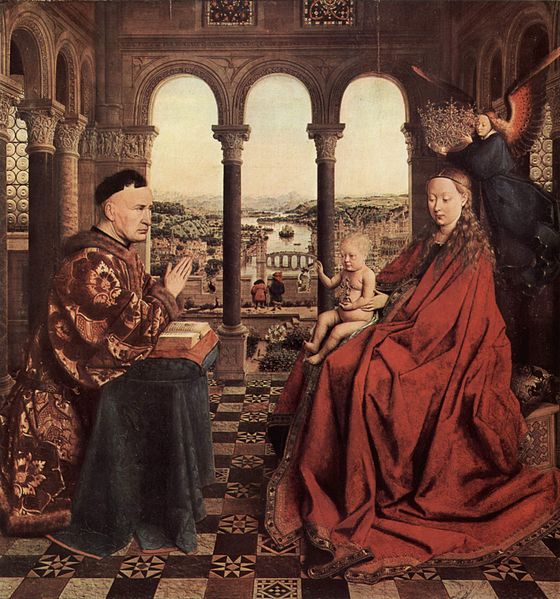 Texture
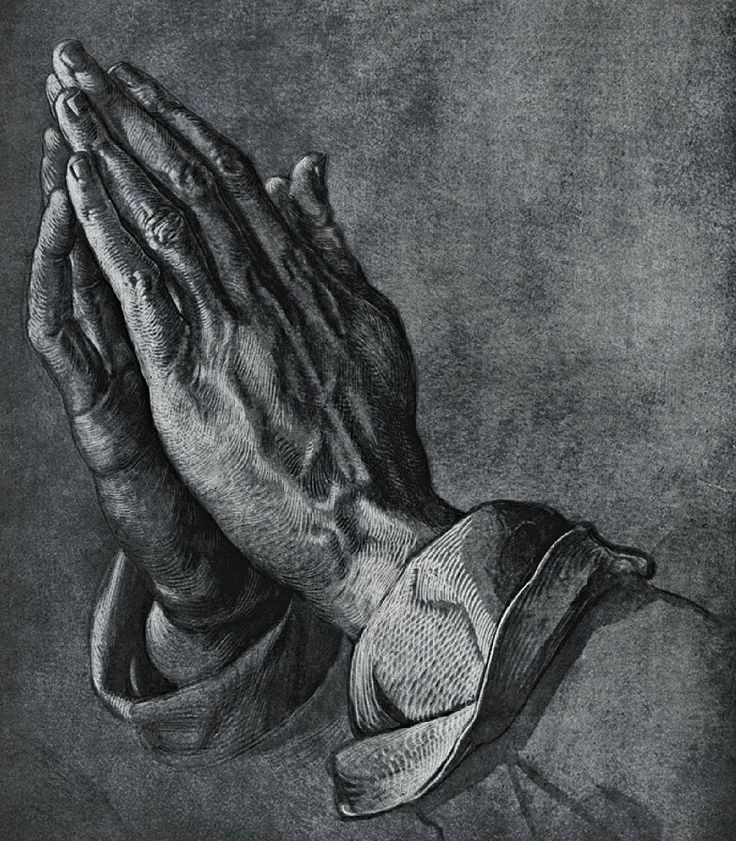 What type of texture can be identified in this painting?  


What does the texture create in this painting?
Form/ Genre
Form/ Genre is the category that a piece of artwork falls into.

There are 100s of categories. Here are a few:
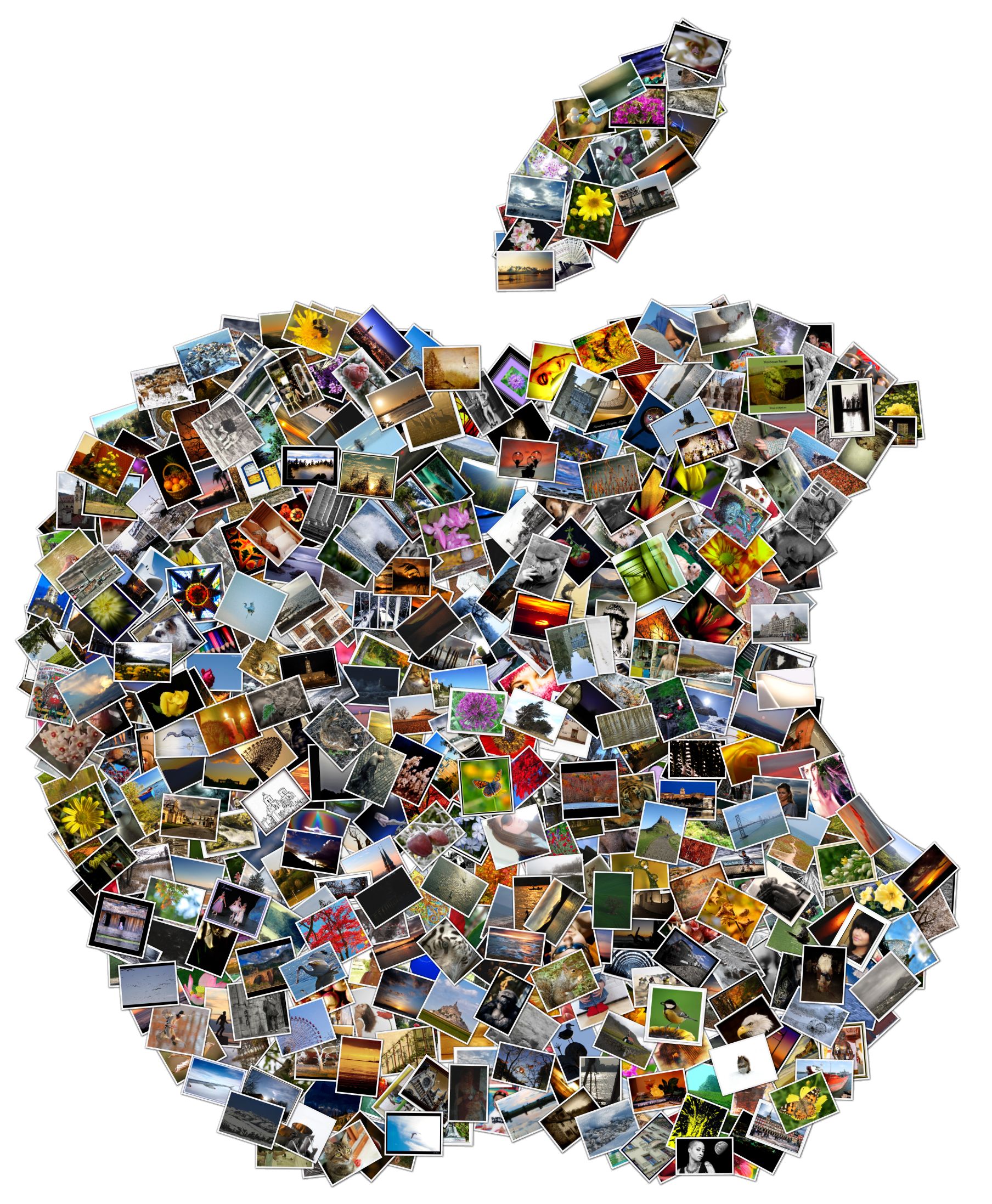 Form/ Genre
Collage
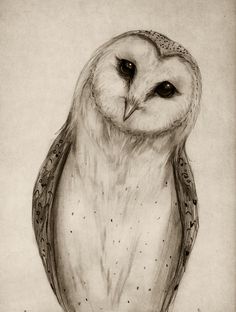 Form/ Genre
Drawing / Sketch
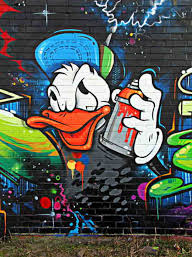 Form/ Genre
Graffiti
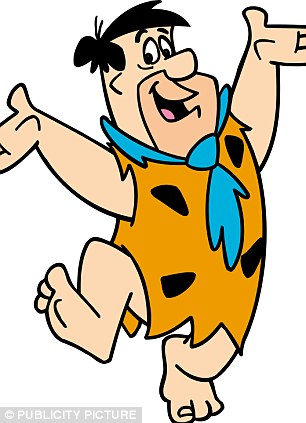 Form/ Genre
Cartoons
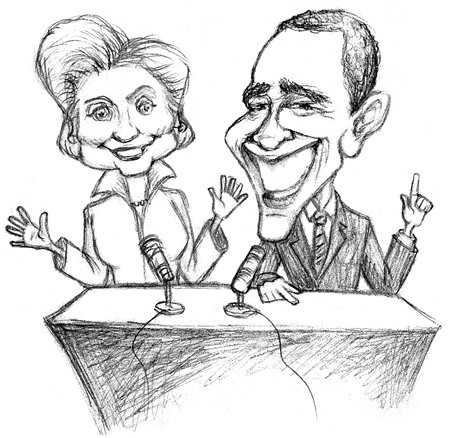 Form/ Genre
Caricature
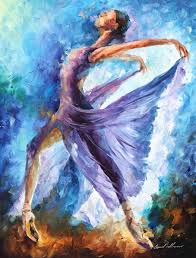 Form/ Genre
Painting
Form/ Genre
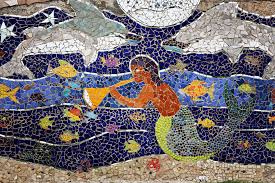 Mosaic
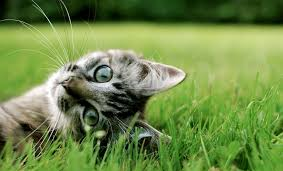 Form/ Genre
Photography
Form/ Genre
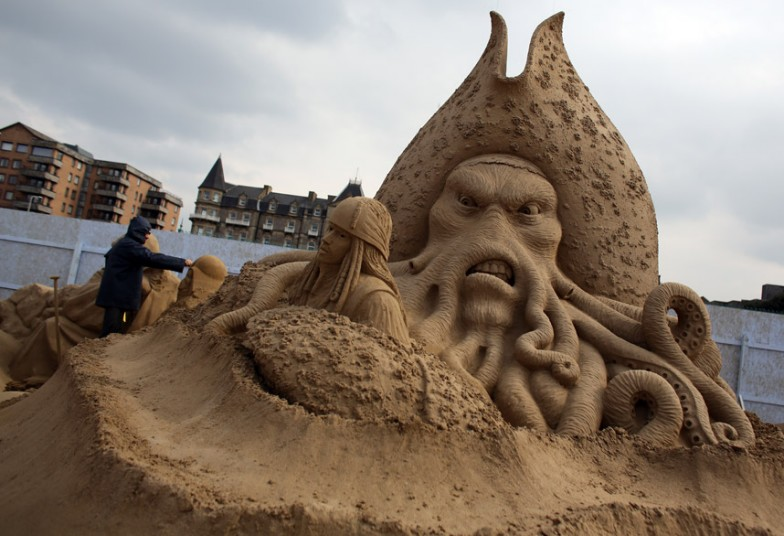 Sculpture